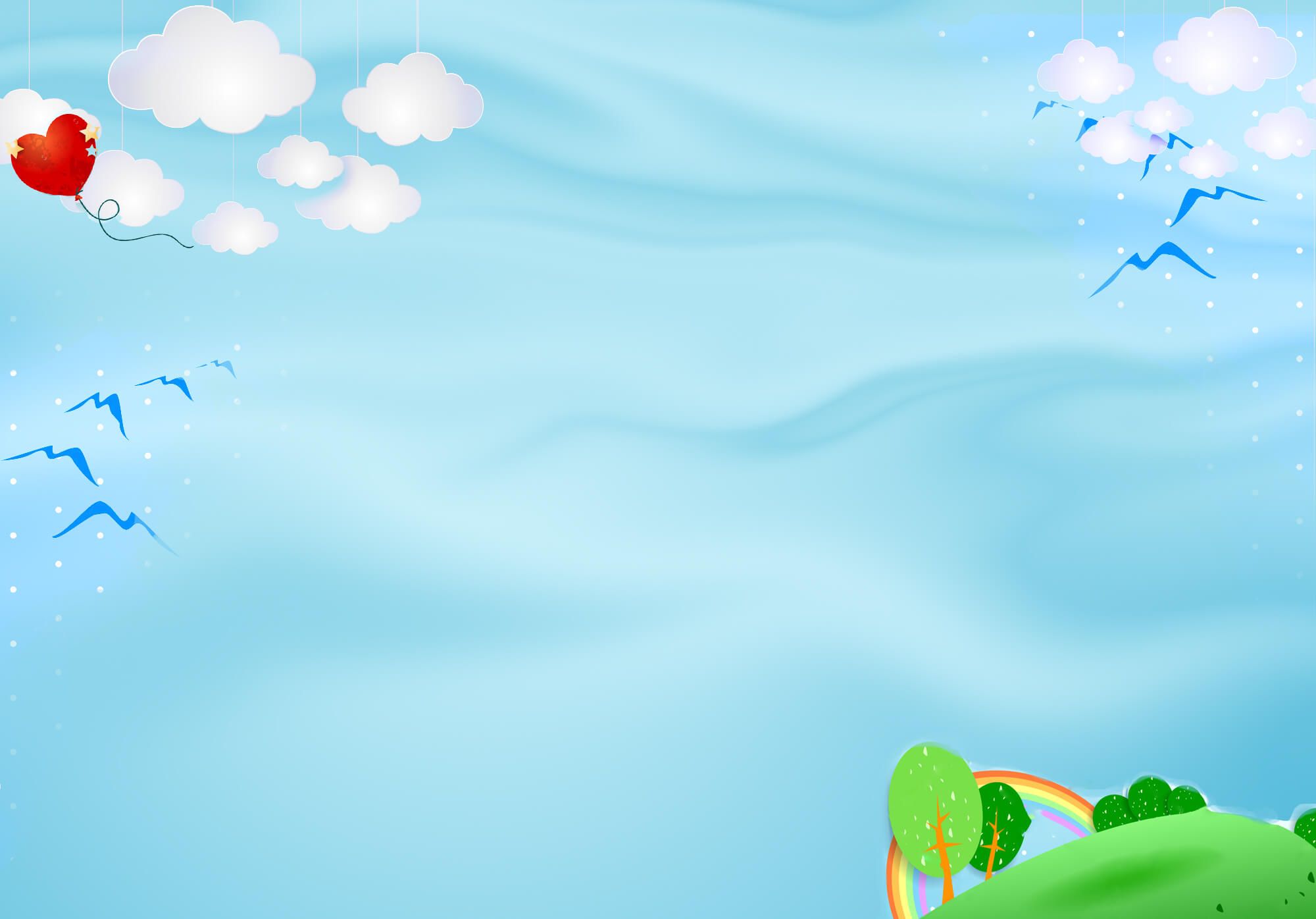 MÔN: TIẾNG VIỆT
Góc sánh tạo: Viết, vẽ về mái ấm gia đình
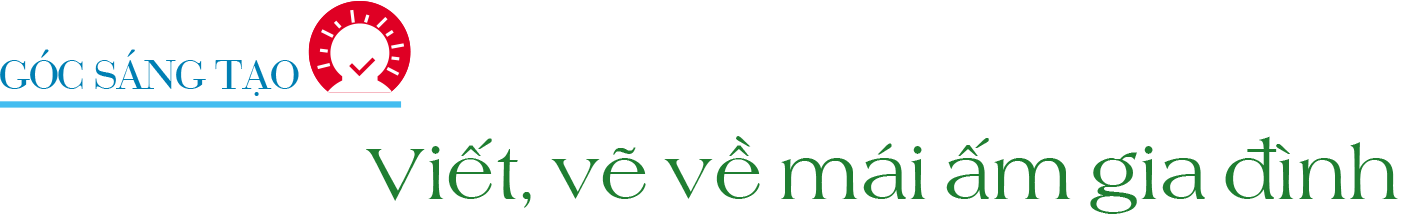 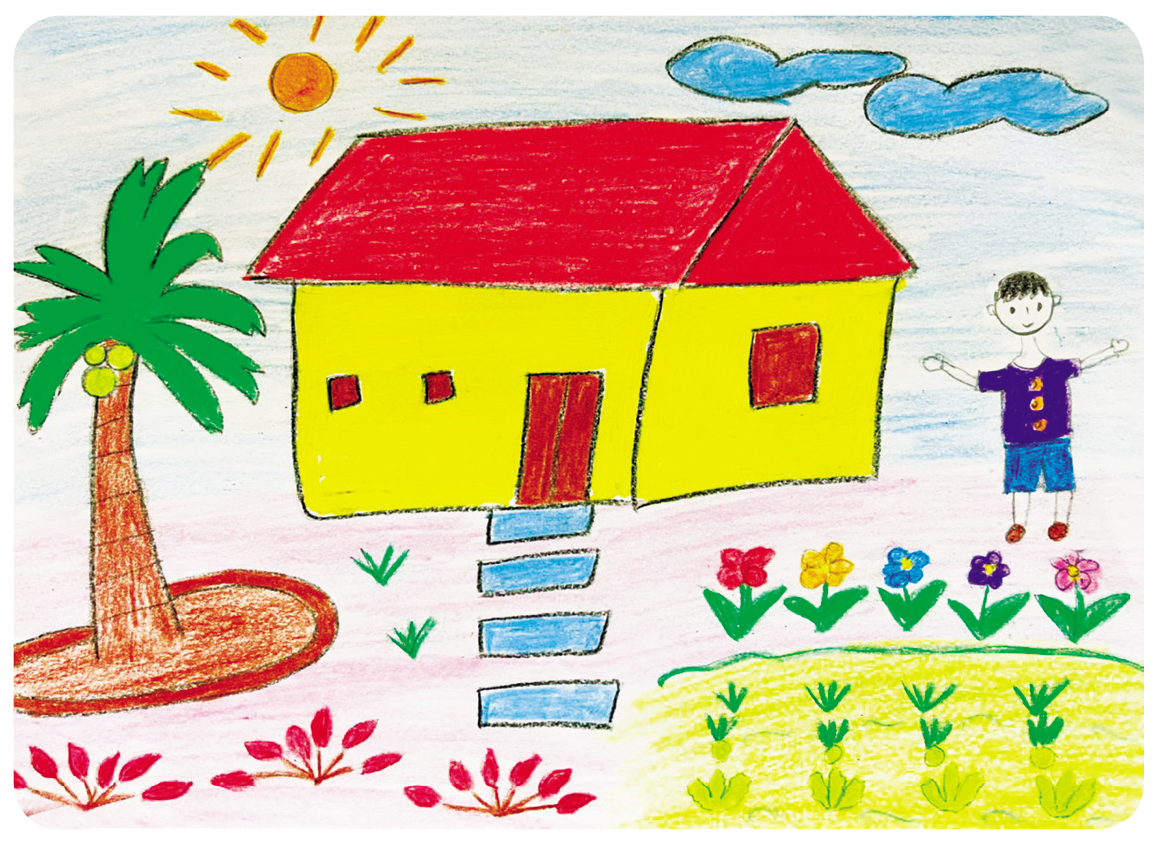 thành một đoạn văn
1. Đánh số thứ tự, sắp xếp lại các câu dưới đây thành một đoạn văn hoàn chỉnh.
sắp xếp lại các câu
Đánh số thứ tự
hoàn chỉnh.
Đó là ngôi nhà xinh xắn lợp ngói đỏ, những cánh cửa gỗ sơn nâu đã  phai màu.
Trước nhà có một mảnh vườn nhỏ trồng rau, trồng hoa và mấy cây hồng lộc lá đỏ.
Tôi rất yêu ngôi nhà nhỏ của mình.
Nhà tôi nằm sâu trong một ngõ nhỏ yên tĩnh.
1
Trong ngôi nhà này, ông bà, bố mẹ và hai chị em tôi sống rất đầm ấm, hạnh phúc.
5
Ngôi nhà có một phòng khách khá rộng, ba phòng ngủ ấm cúng, một gian bếp nhỏ và một nhà vệ sinh sạch sẽ.
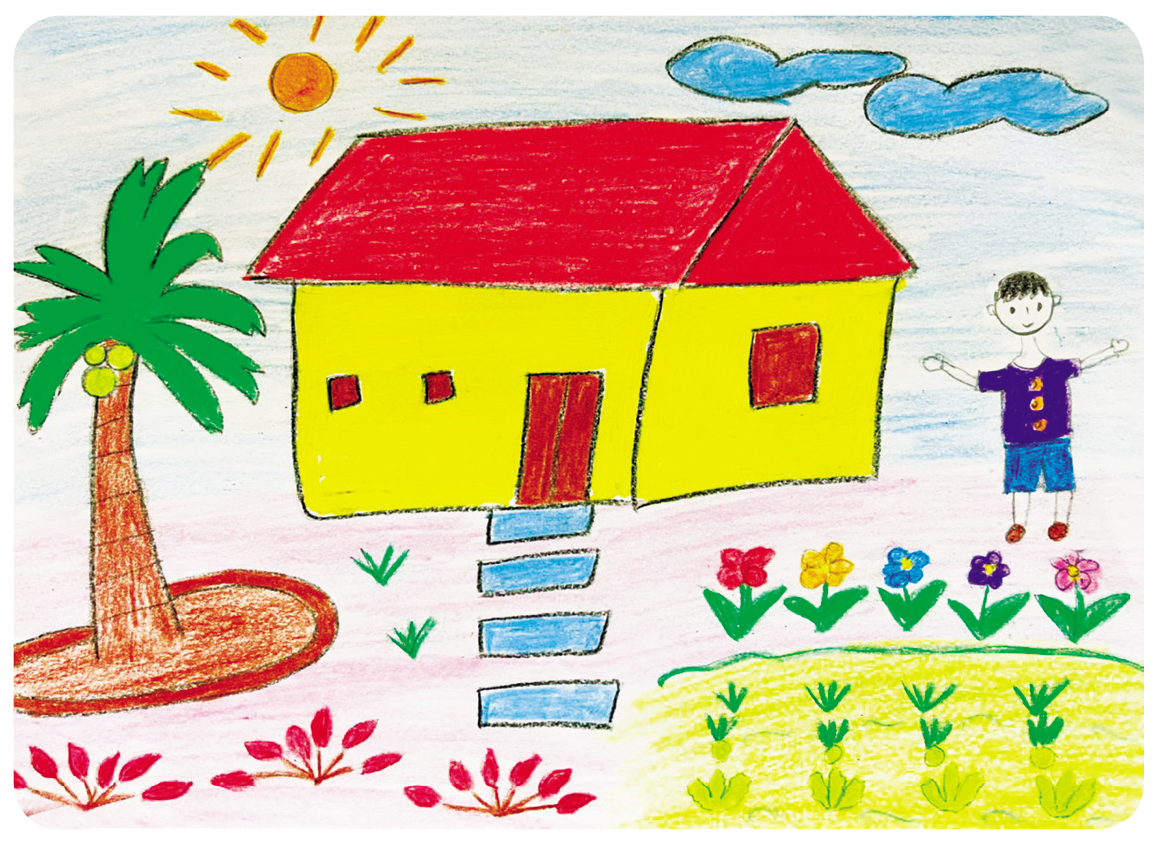 Ngôi nhà của em được xây trên mảnh đất  ở giữa làng.
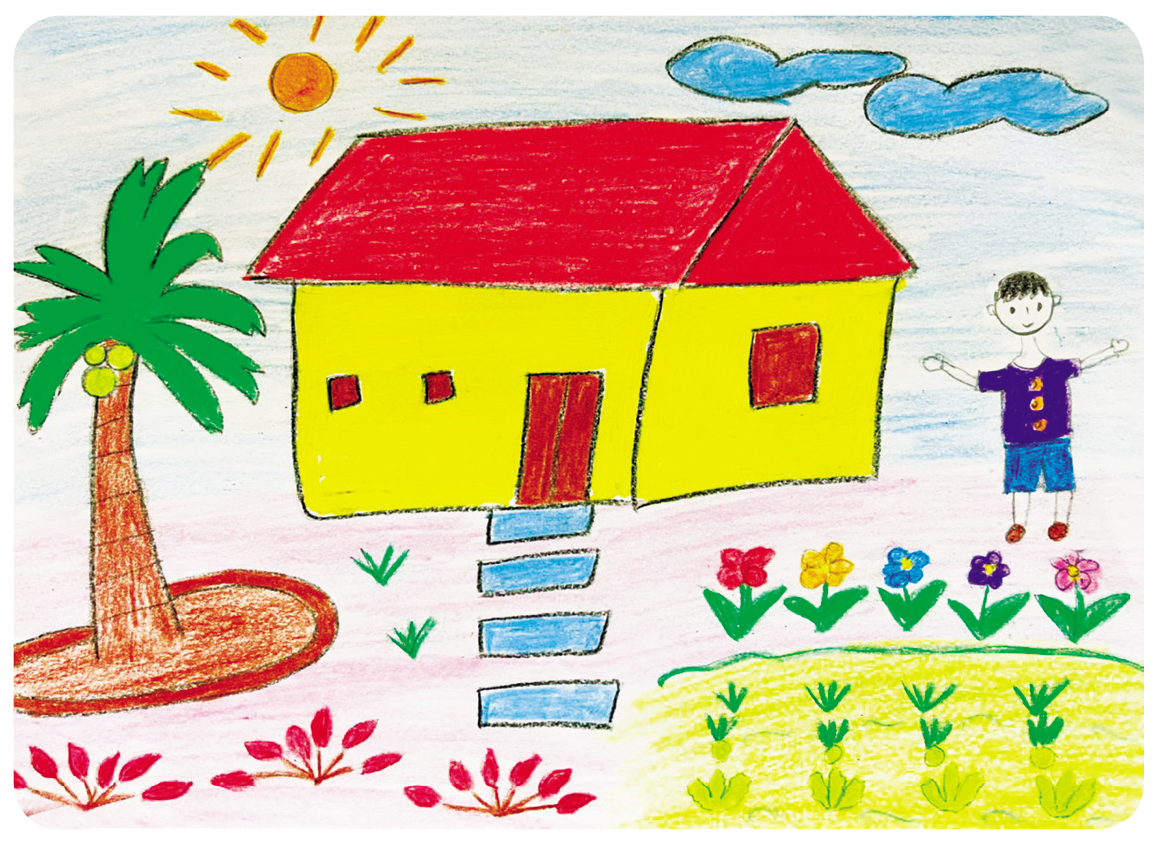 Đó là một ngôi nhà nhỏ được sơn màu vàng,  mái  nhà được lợp ngói đỏ tươi.
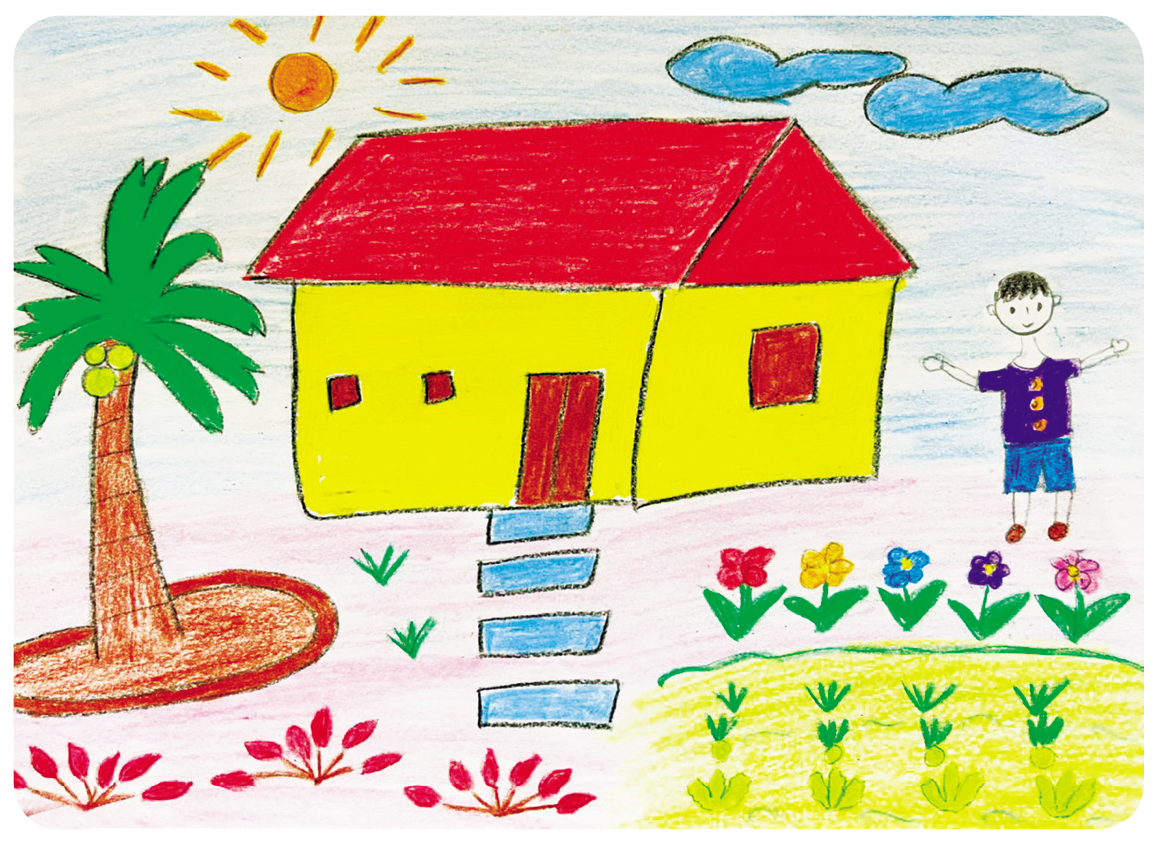 Trước cửa nhà là một khu vườn nhỏ, mẹ em trồng rất nhiều loại cây rau và hoa.
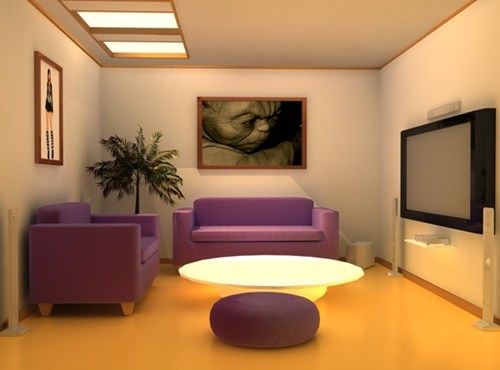 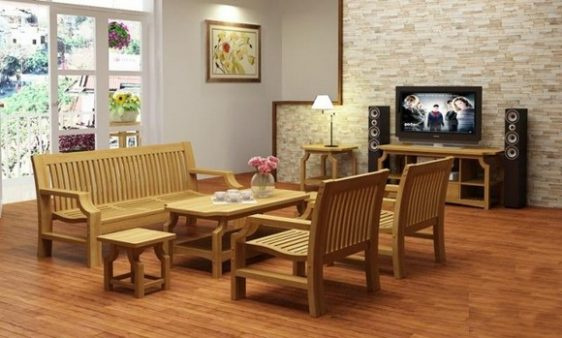 Nhà nhỏ như vậy nhưng cũng có  đầy đủ phòng khách, phòng ngủ phòng bếp và phòng vệ sinh. Phòng khách  được kê một bộ bàn ghế , một chiếc ti vi  và một bức tranh treo tường.
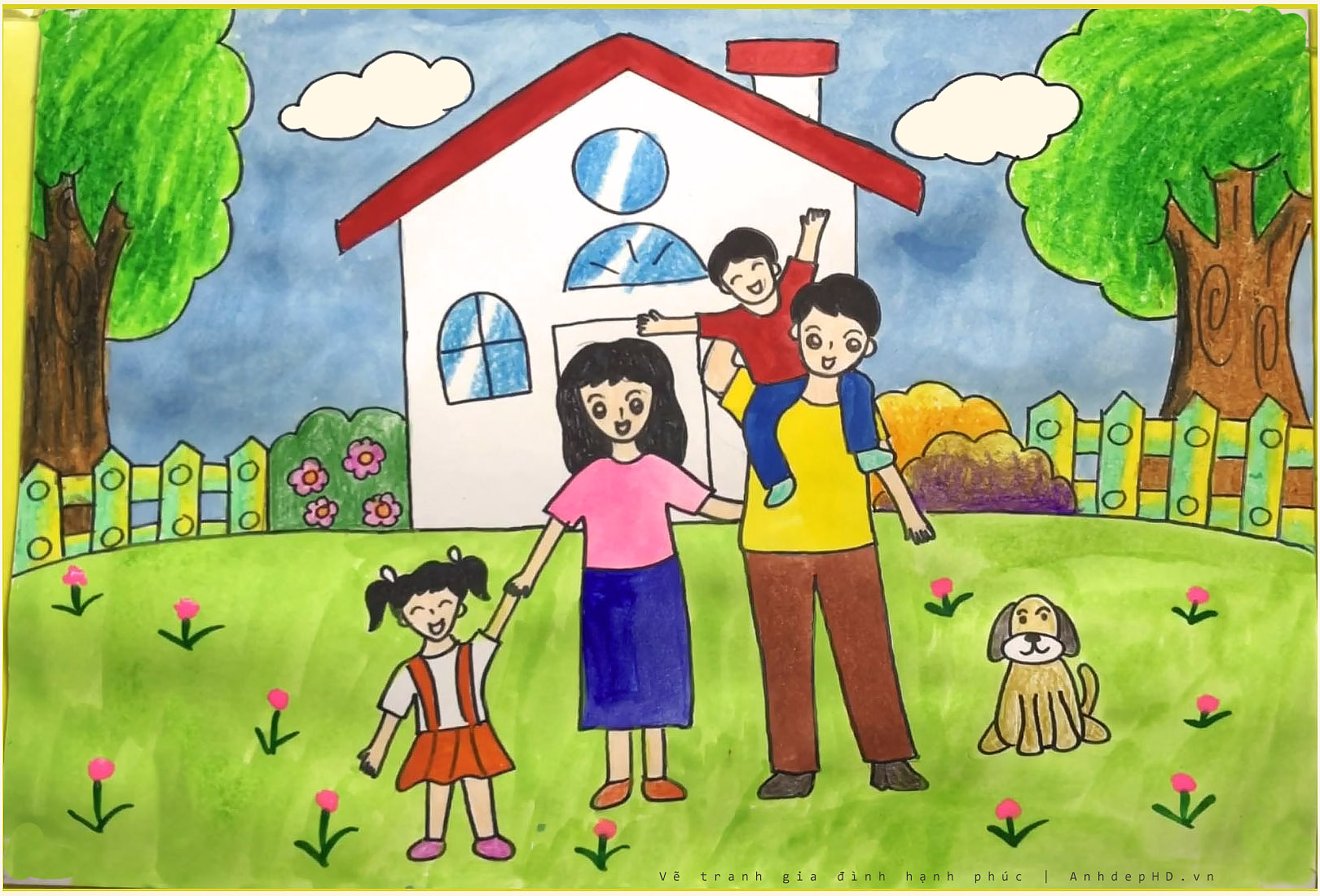 Ở ngôi nhà này, cả gia đình em luôn sống hòa thuận và đầm ấm bên nhau.
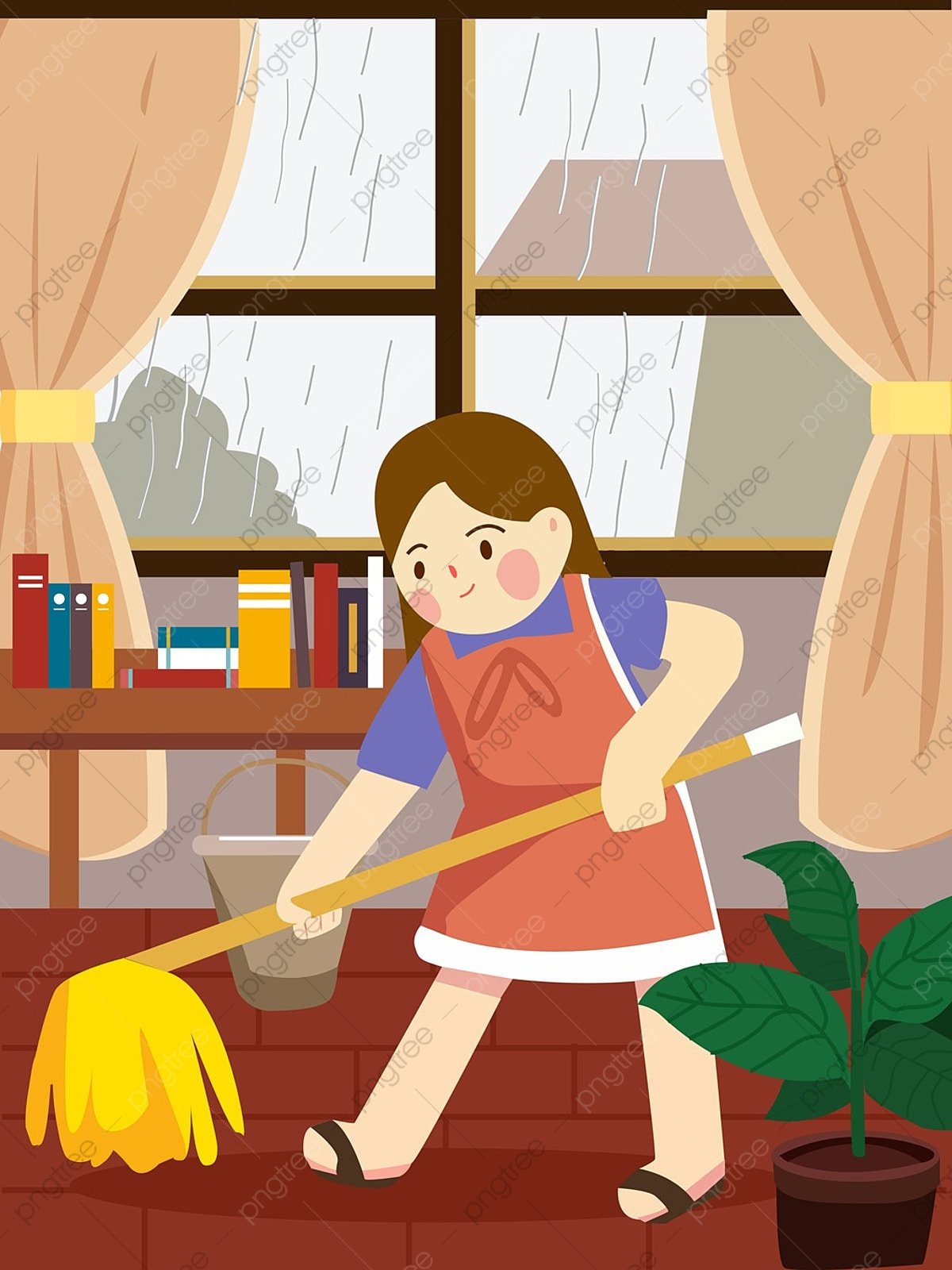 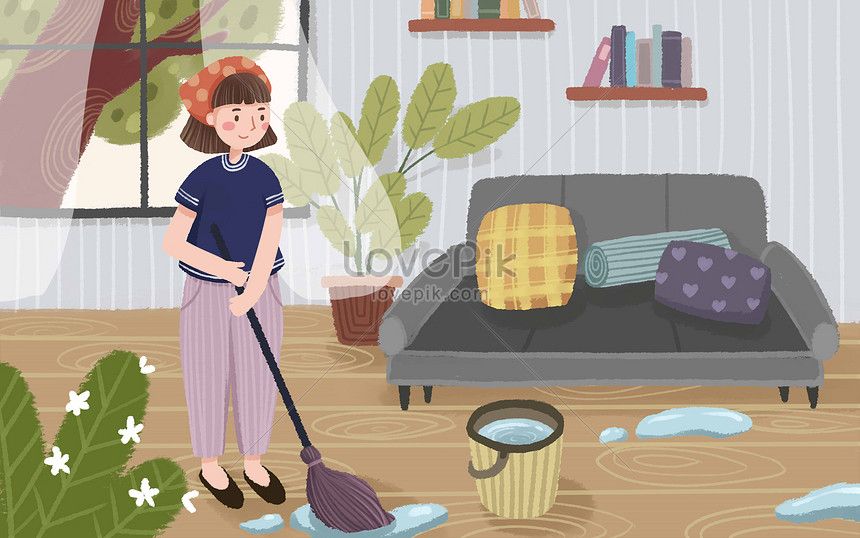 Hàng ngày,  em  thường xuyên quét dọn  và lau nhà sạch sẽ.
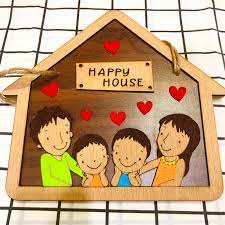 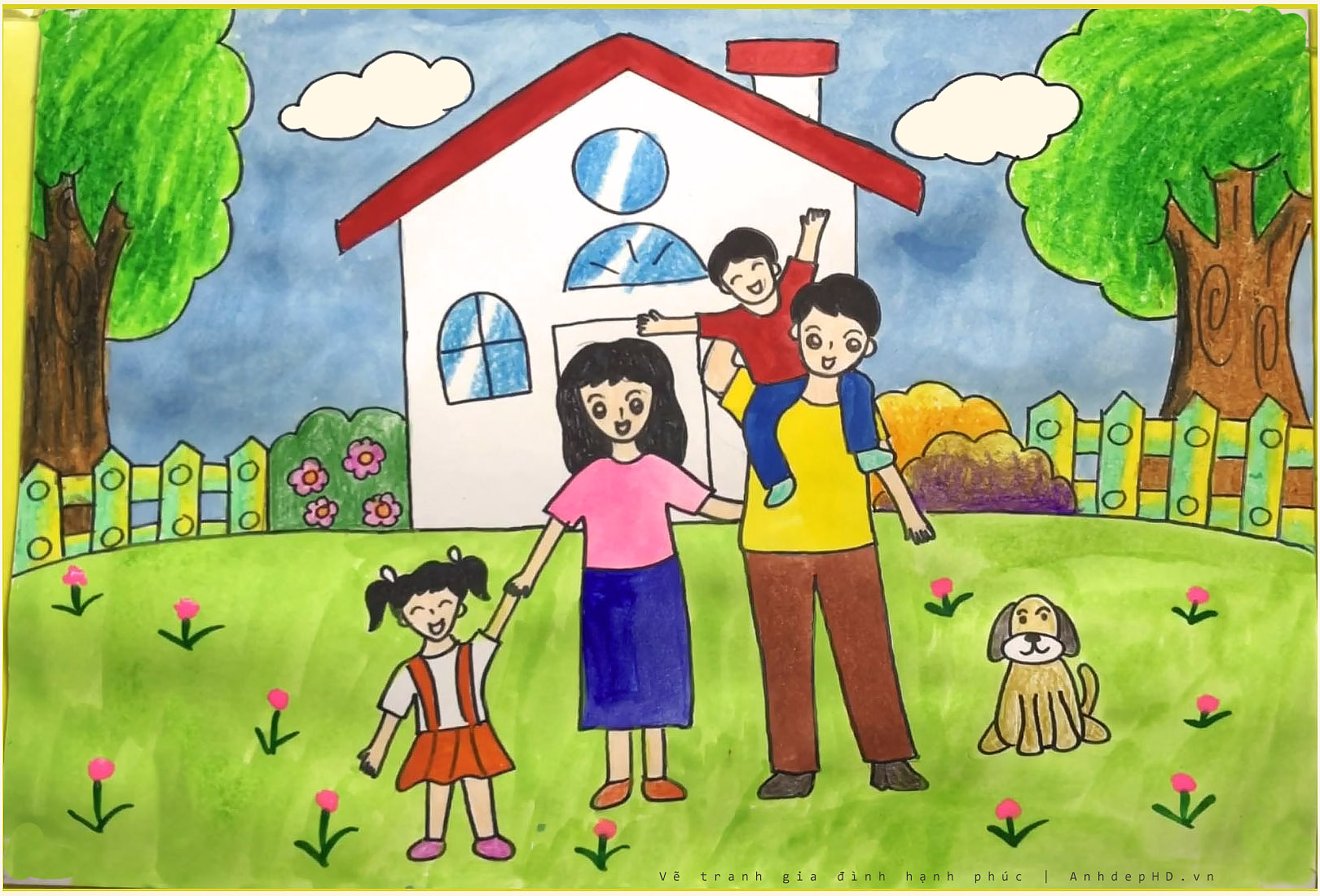 Em rất yêu ngôi nhà của em.
3. Giới thiệu với các bạn ngôi nhà (căn hộ) của gia đình em qua tranh ảnh và bài viết.
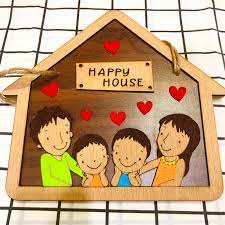 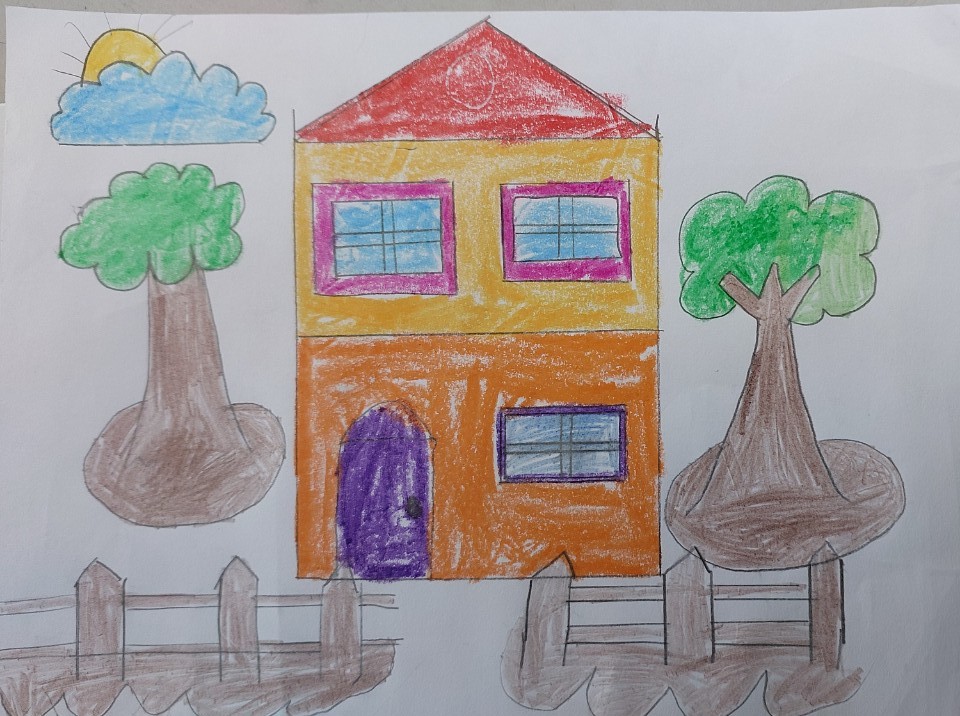 Diệp
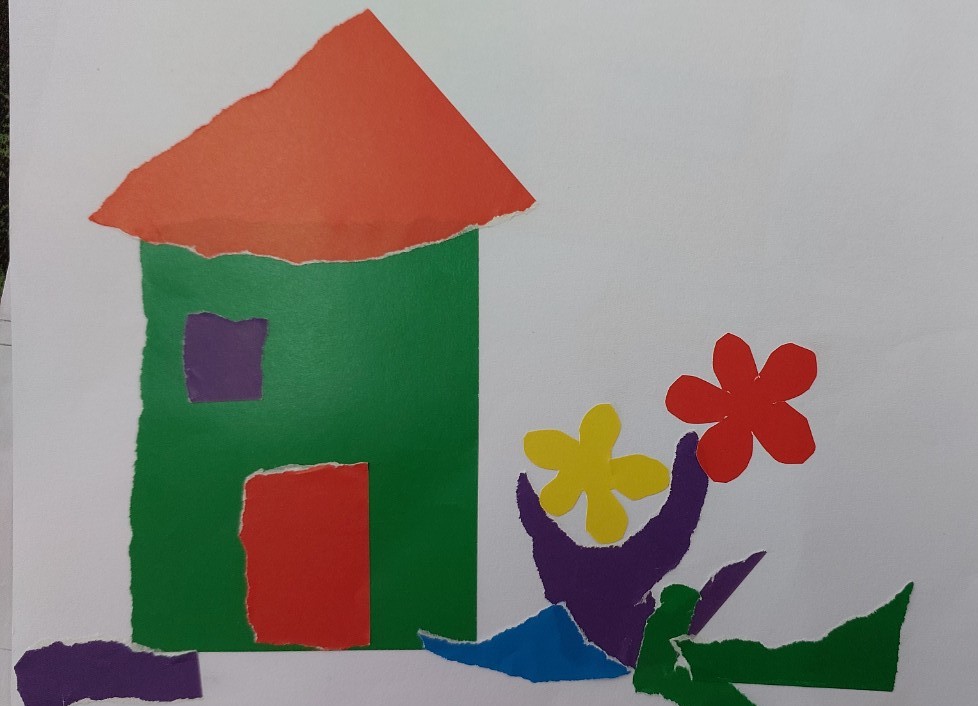 Thảo